Krásné vánoceVÁM PŘEJEMAREK
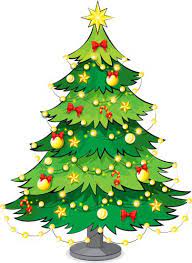 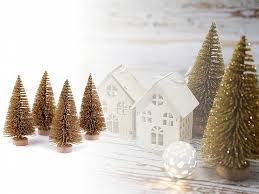 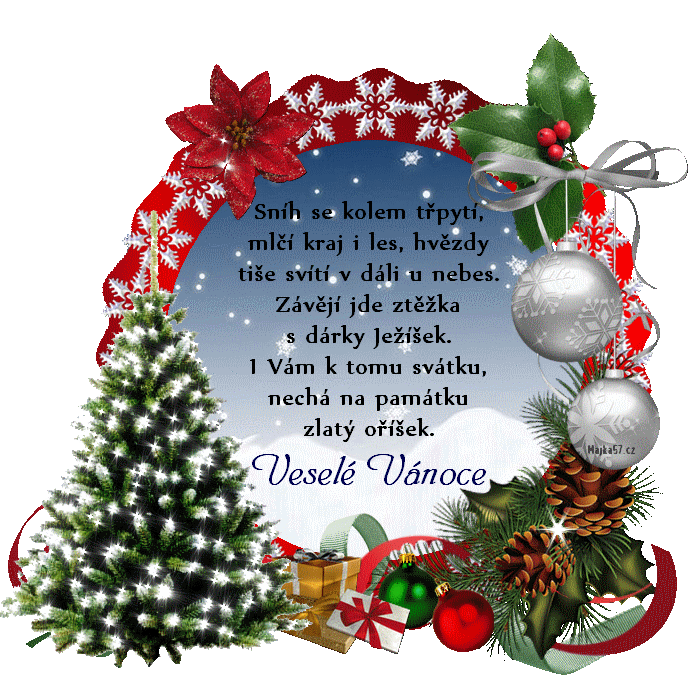 Vánoční zvyky
Krájení jablka
Zpěv koled 
Pečení cukroví
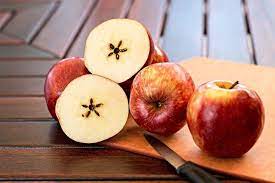 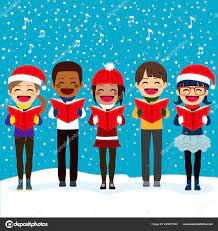 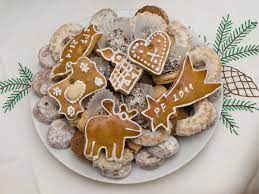 Můj Vánoční dárek
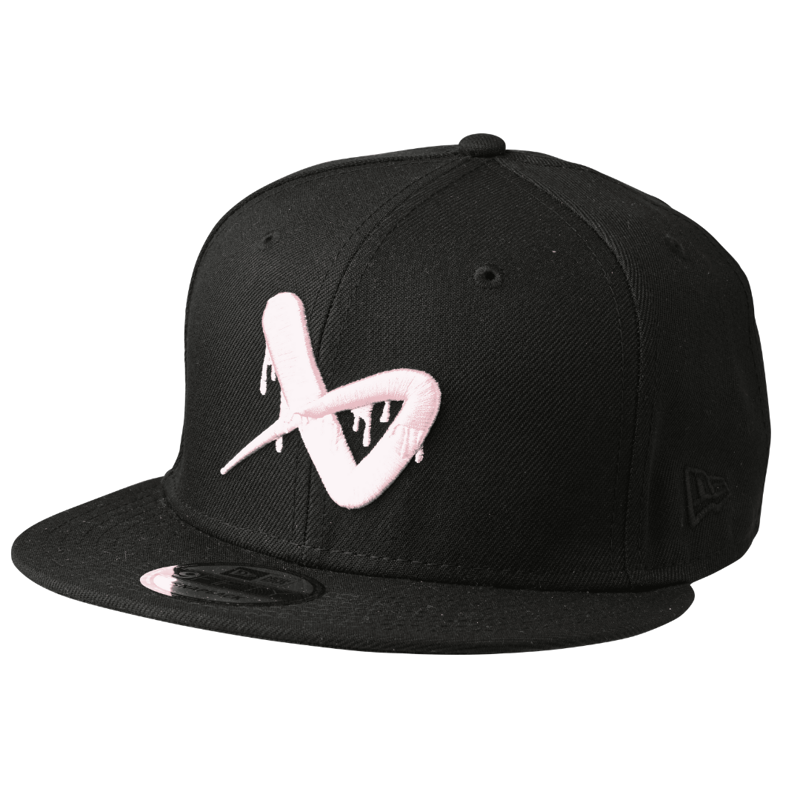 Kšiltovka
SILVESTR 31.12
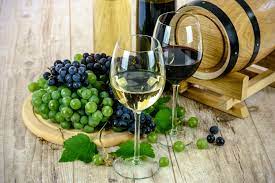 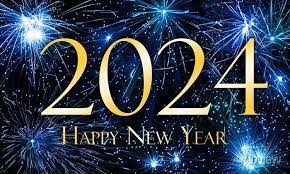